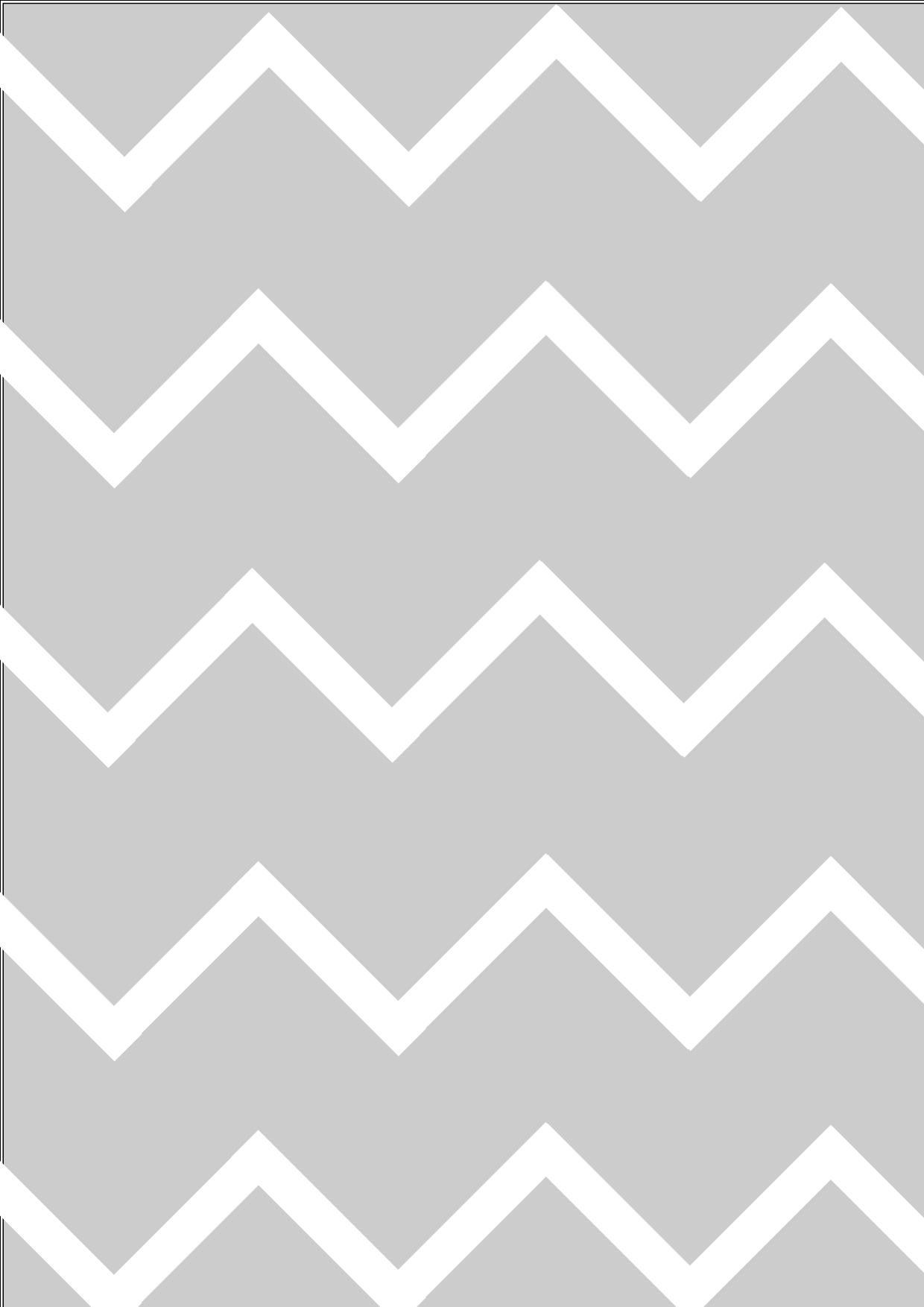 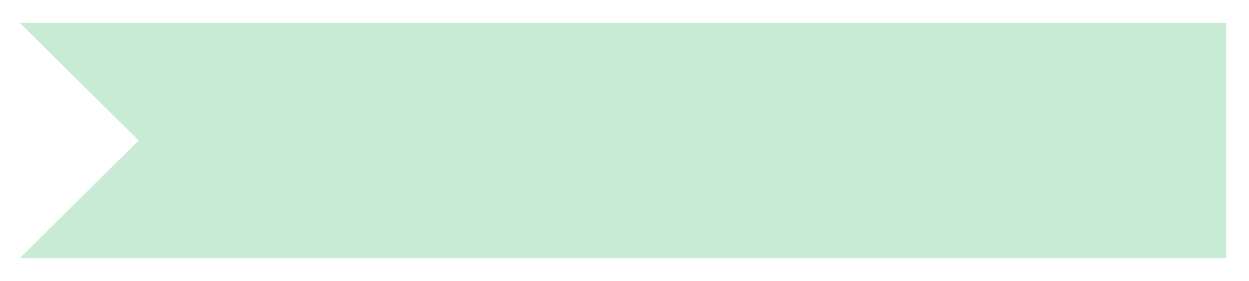 This week in: 
Mrs. Clark’s Class
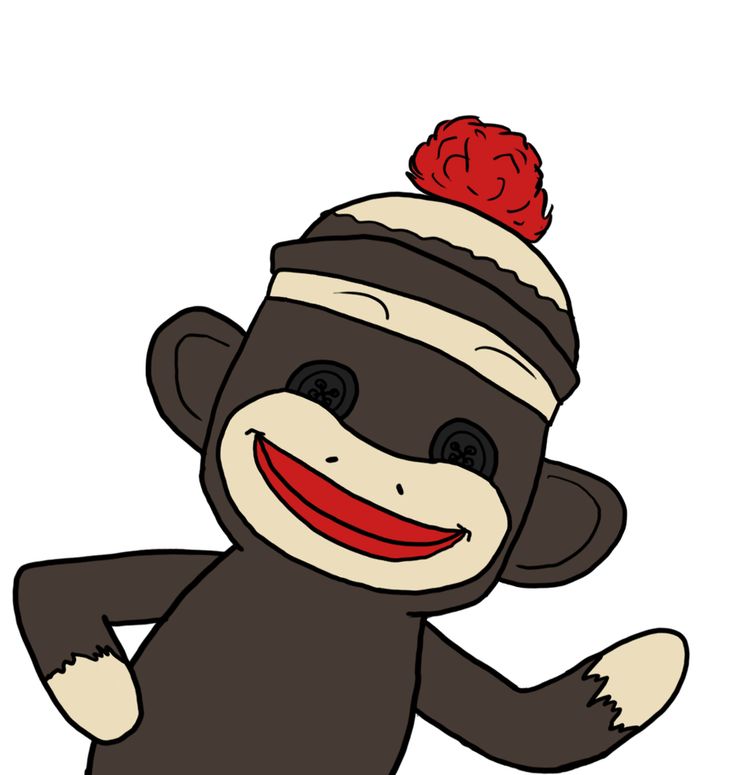 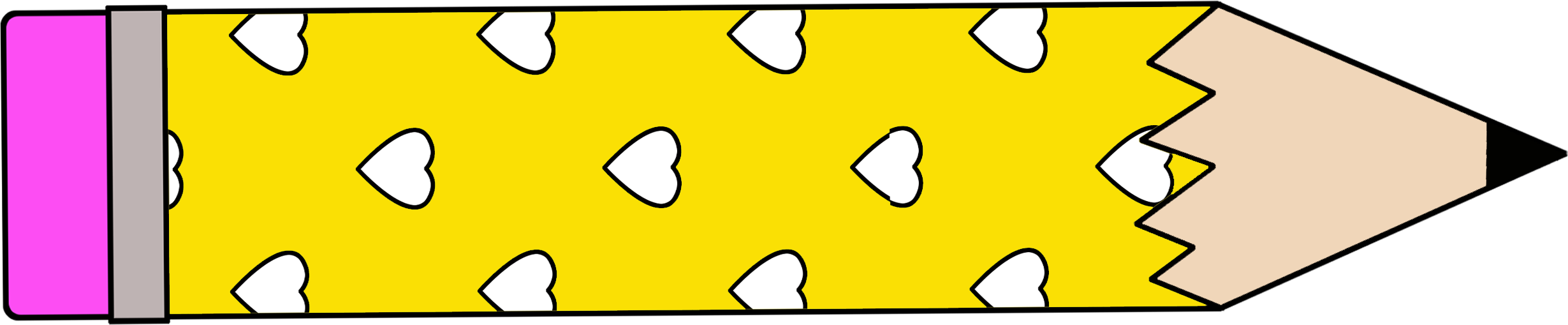 We are learning:

Reading: We will be learning about the letters Ff-Jj.  

Math: We will be working with the numbers 1-5
A huge thanks to those who have donated items from my wish list!  It is really appreciated!
Please be sure your child is at school each day unless they are sick.  There is a lot that we do during the day and they miss it if they are not here.
A book order is coming home today.  It is due by Tuesday the 27th.
News
Important Reminders
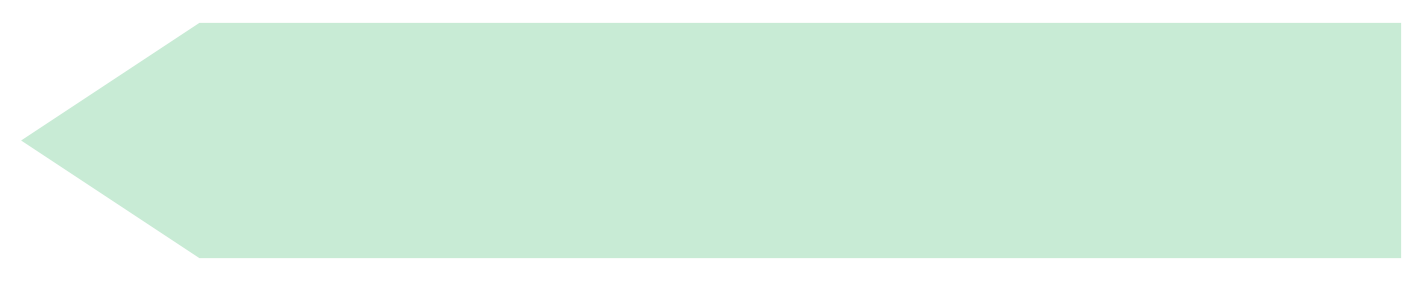 Week of September 18, 2017
tclark@dist102.org